Муниципальное дошкольное образование учреждение
                      «Стриганский детский сад»
Зелёная  
      весна 2019
Всероссийский
экологический субботник
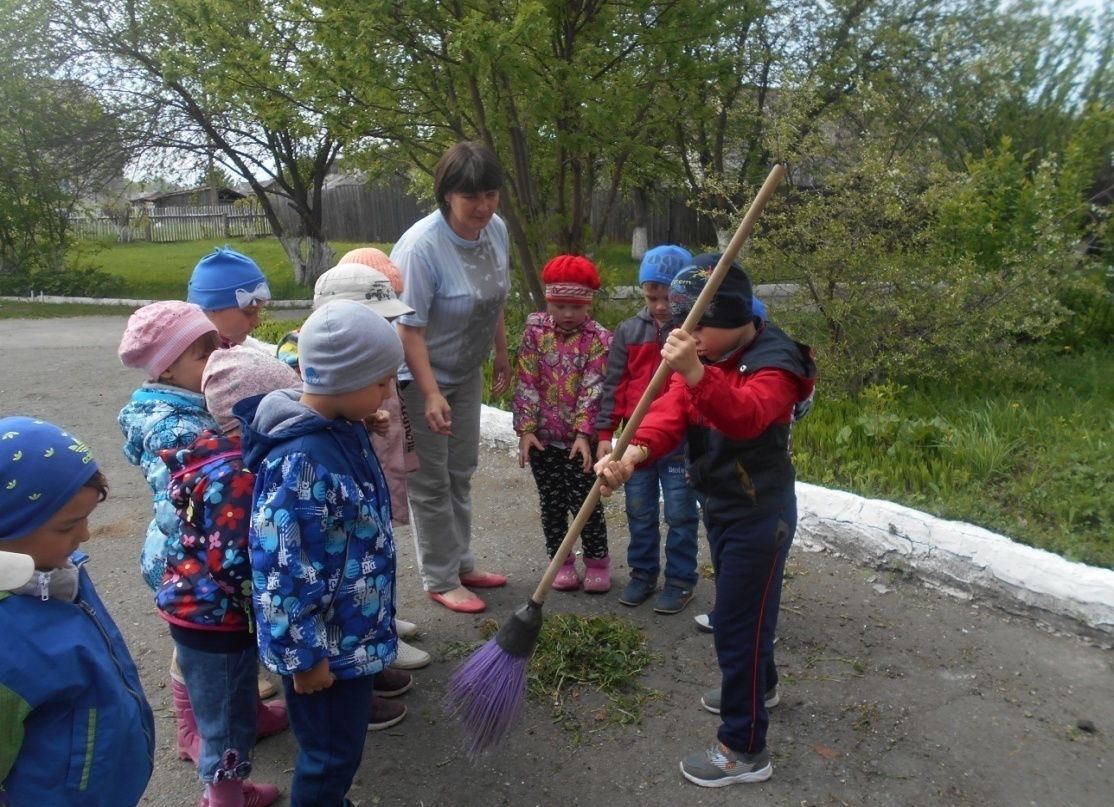 Вот и кончилась зима, снова к нам пришла весна.
Чисто выметем дорожки, мусор весь мы уберем. 
Что б родной наш детский сад, снова радовал ребят .
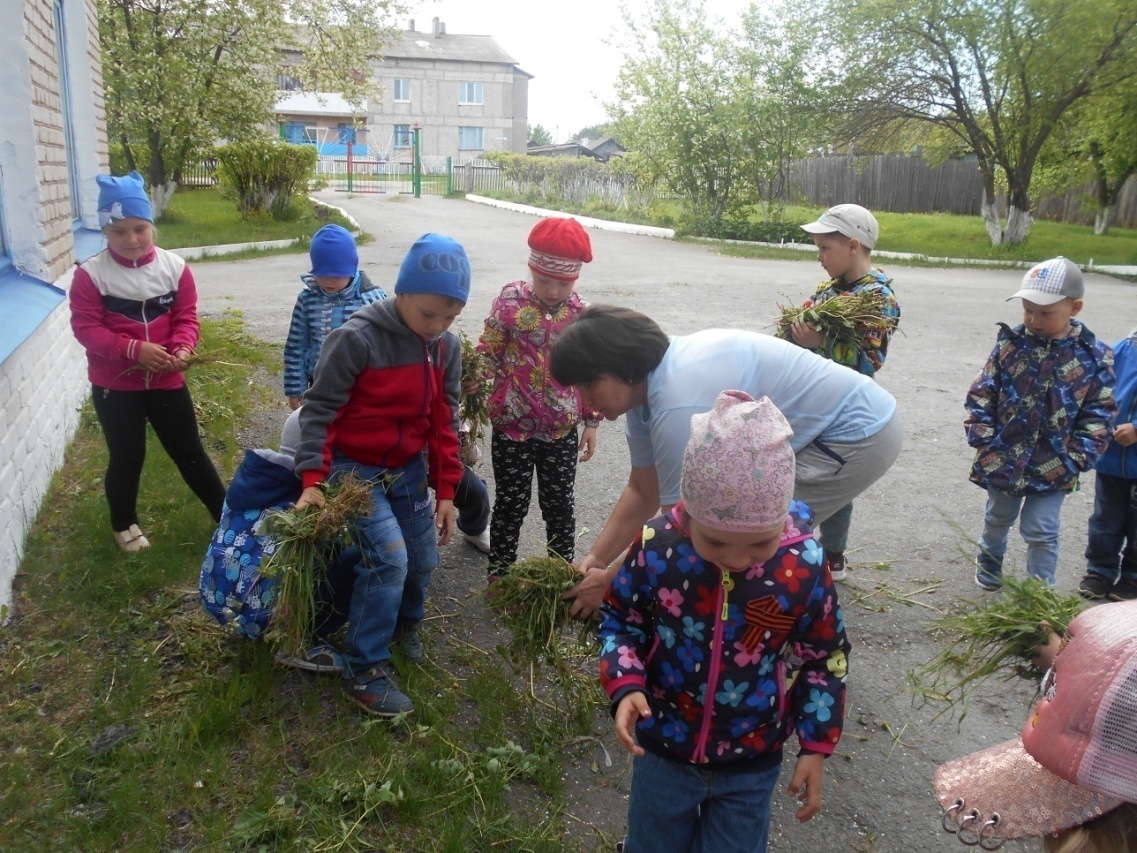 Долго думали, решали ; как украсить нам, наш сад
Наконец, решили мамы, подарить нам деревца.
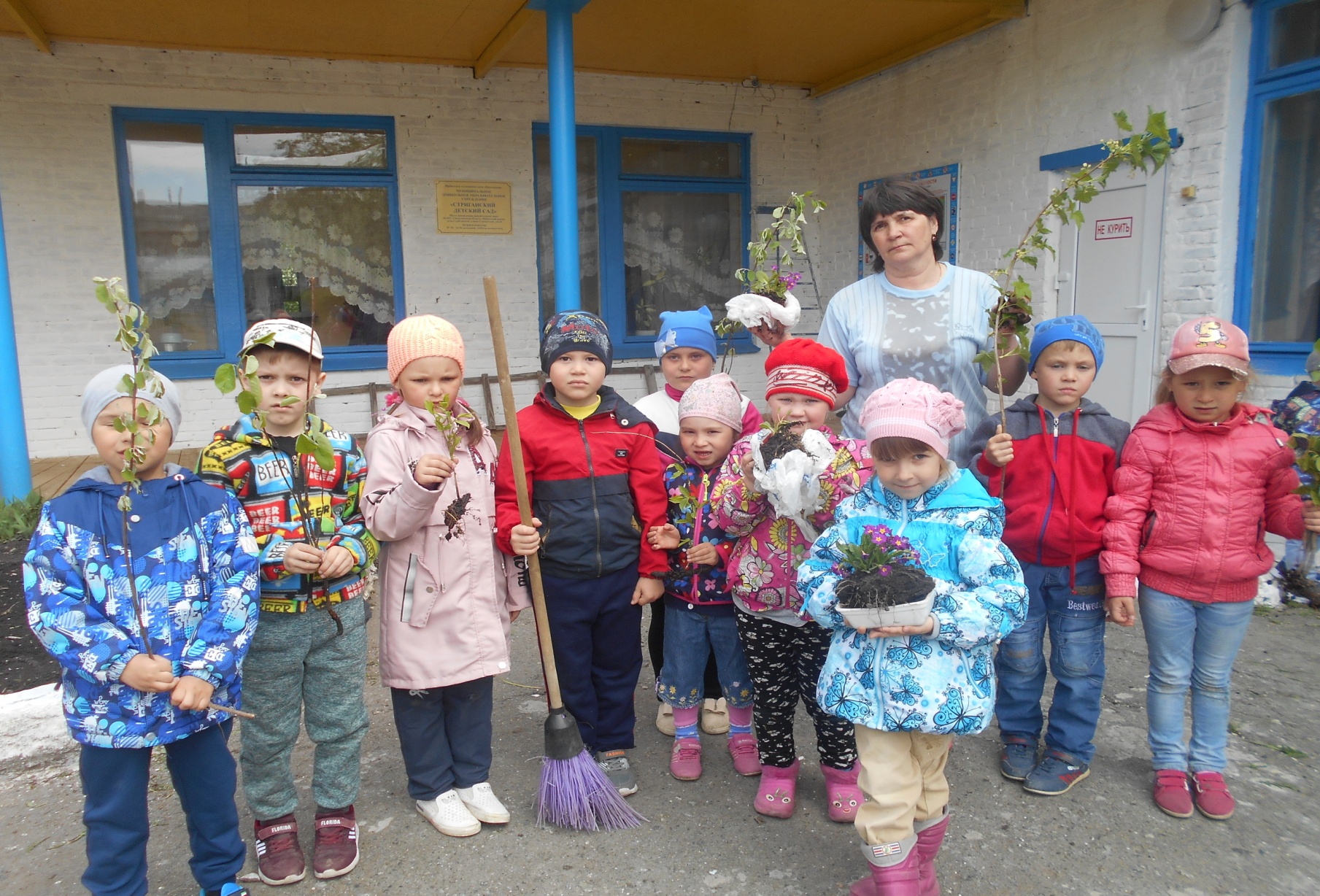 Посмотрите вы сюда, здесь мы садим деревца
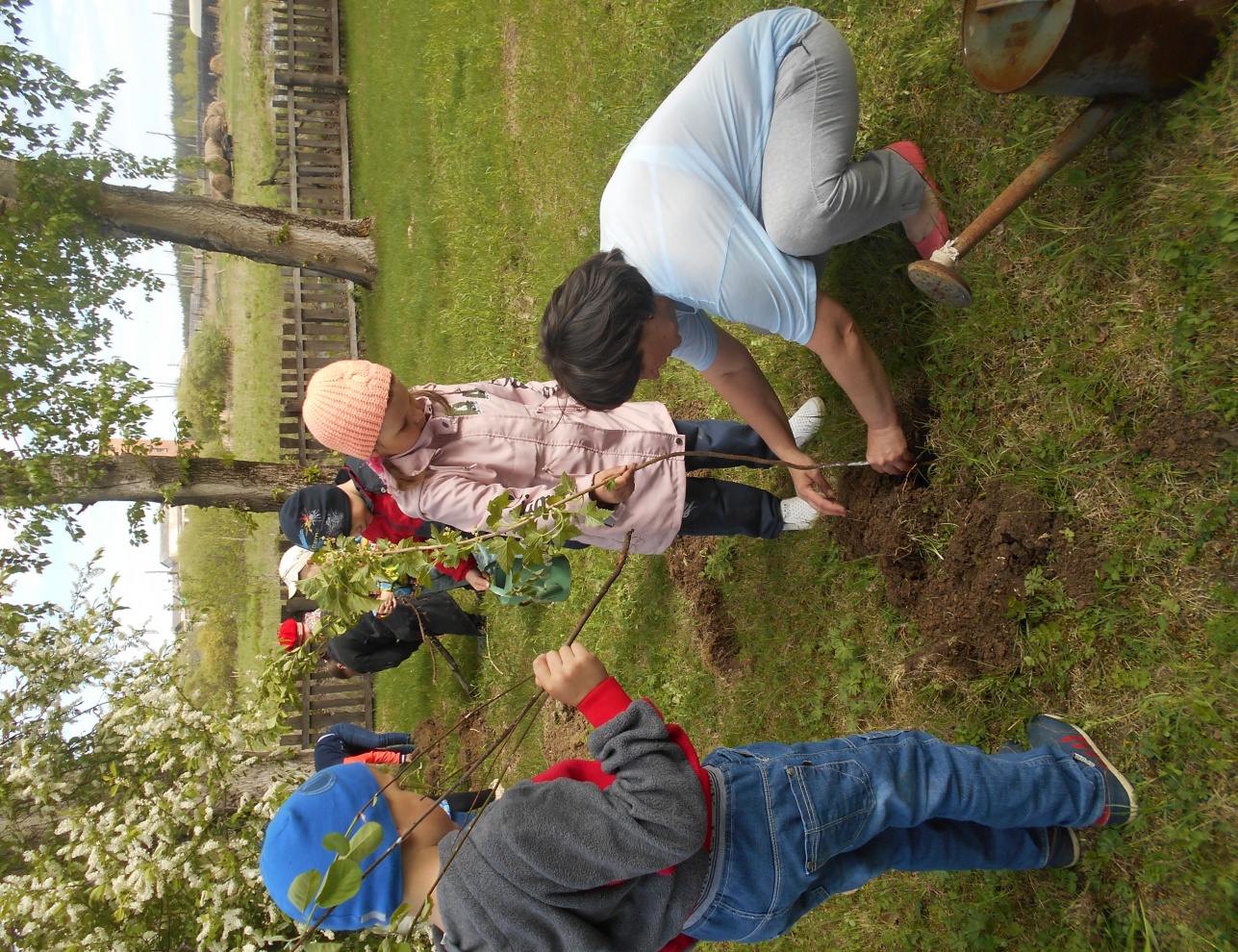 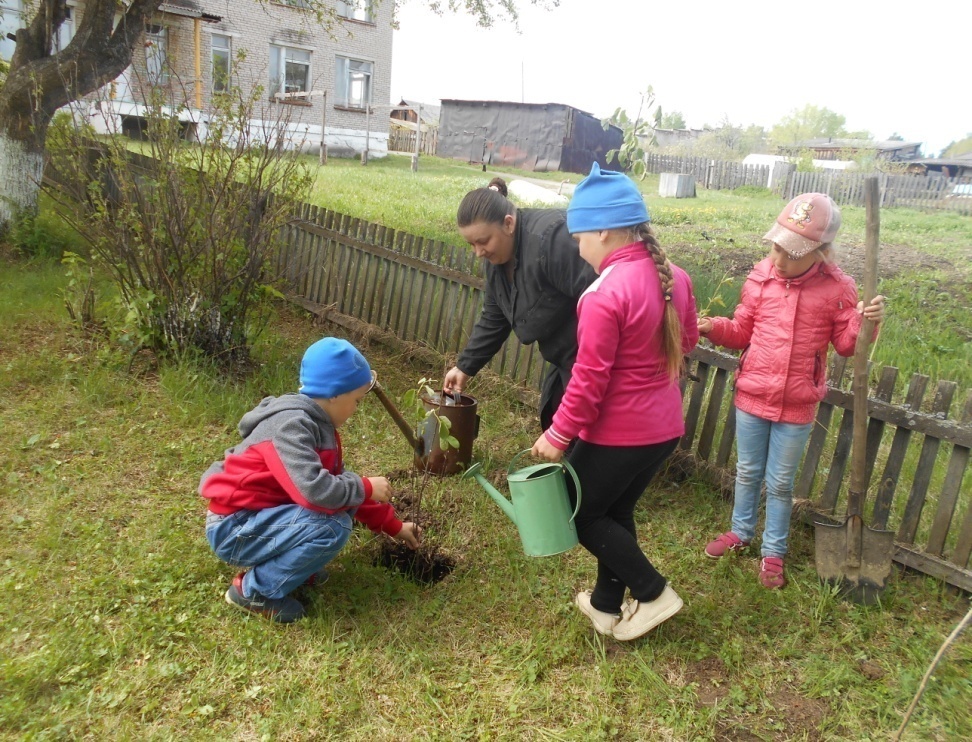 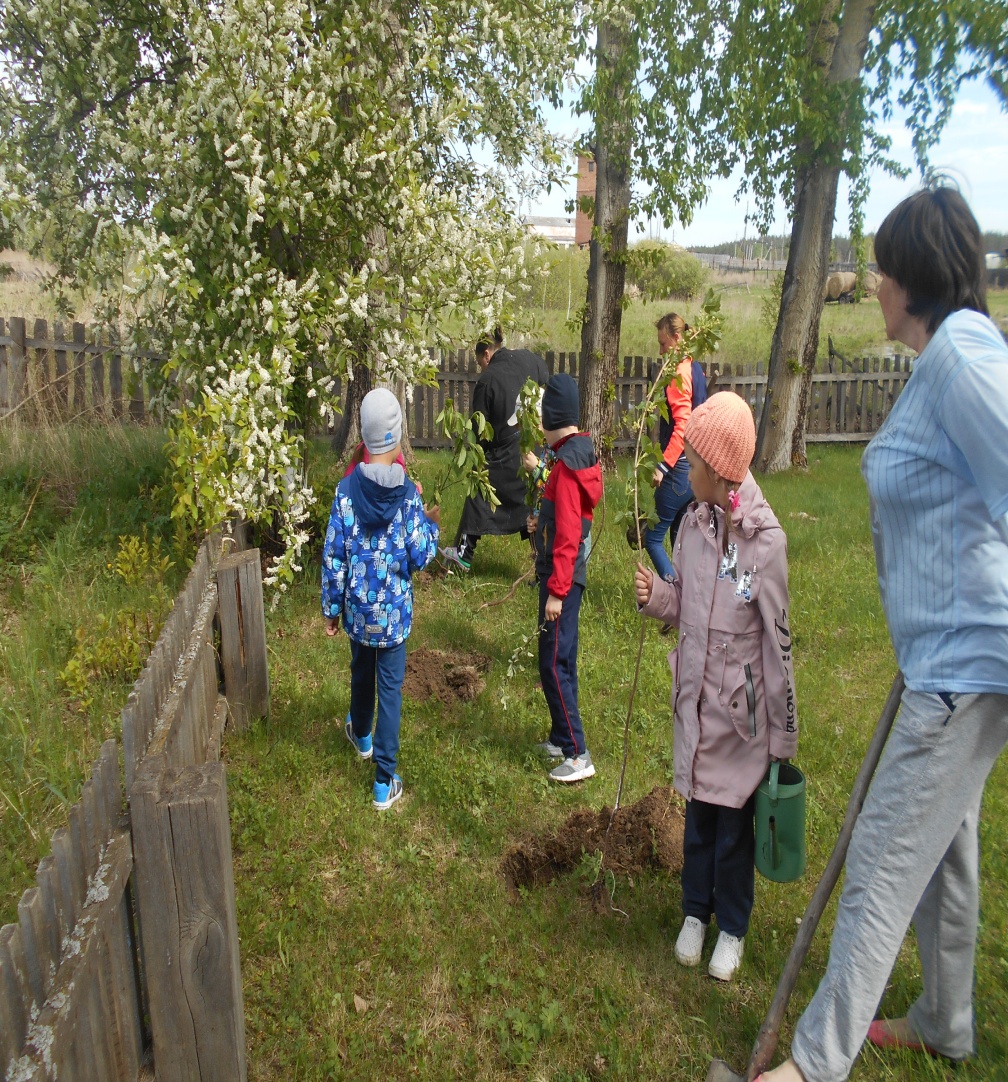 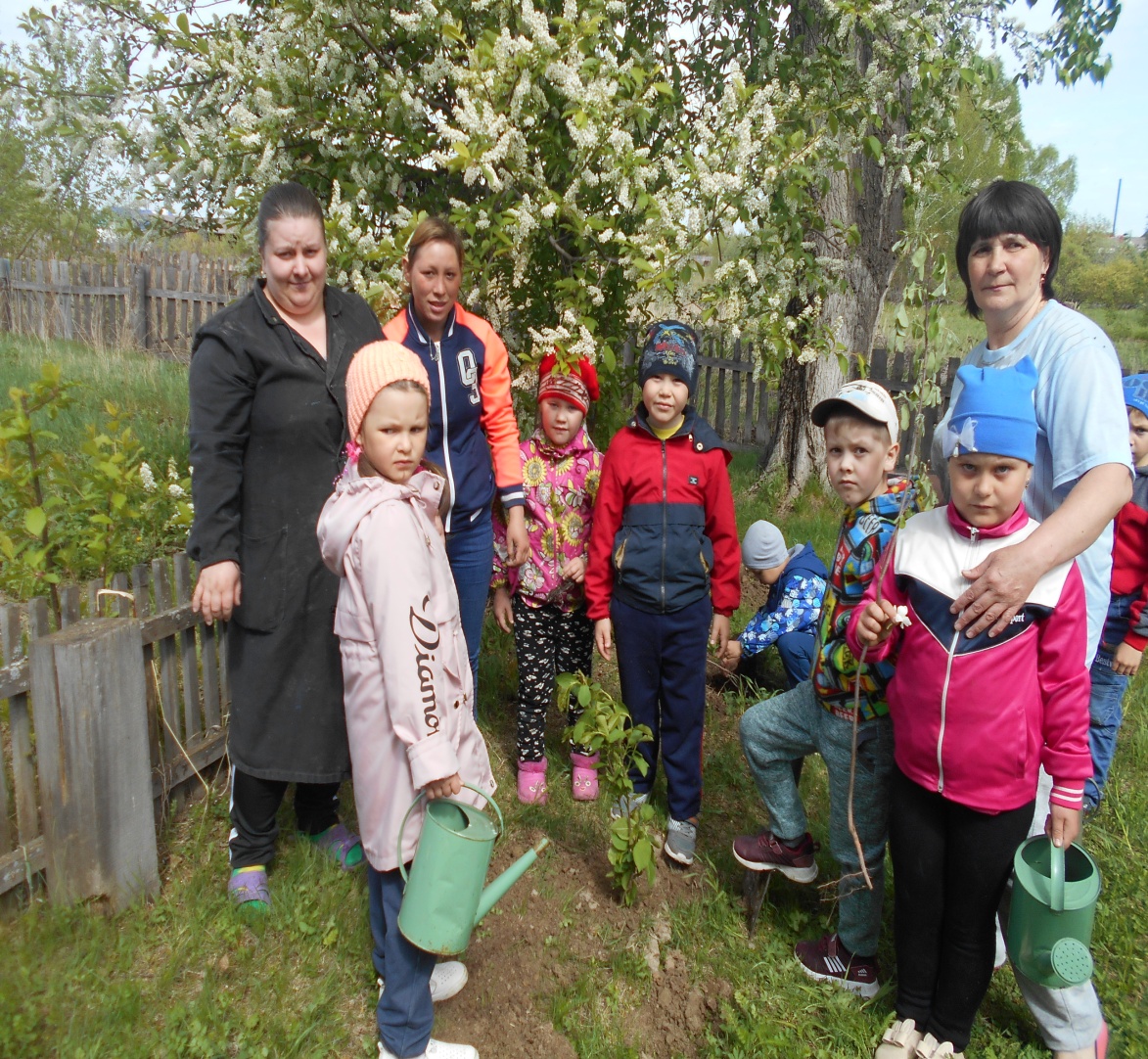 Слива , груша и ирга. Будут здесь расти всегда!
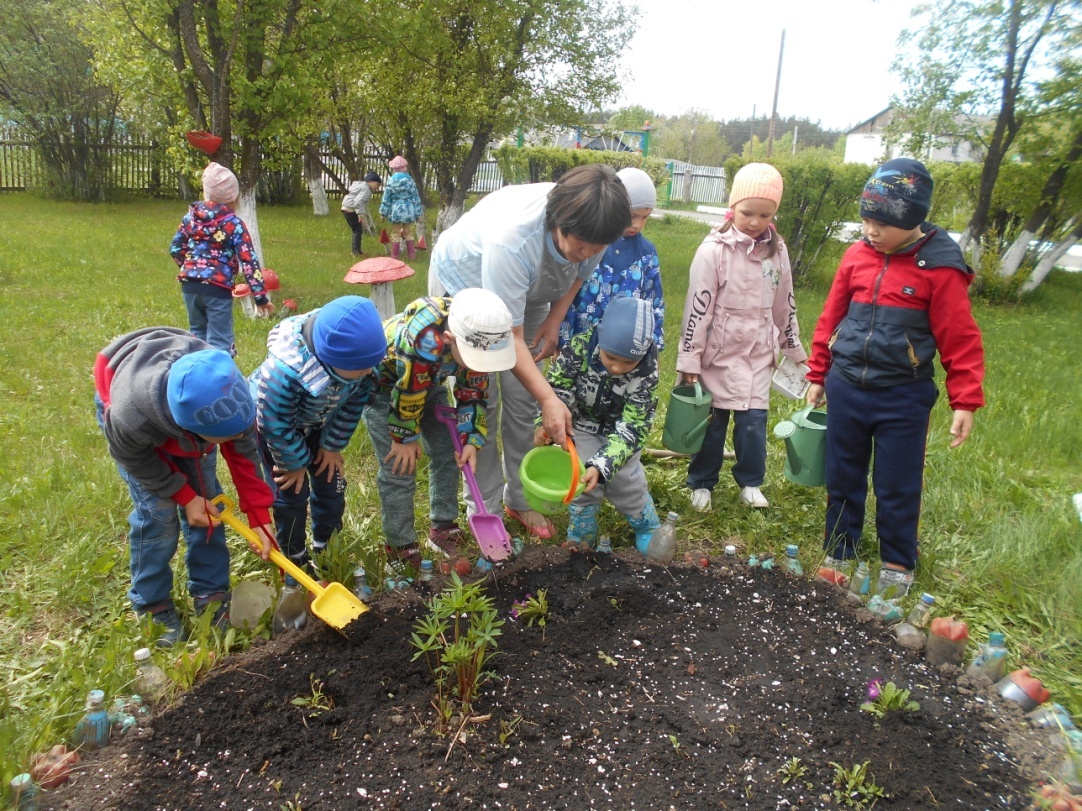 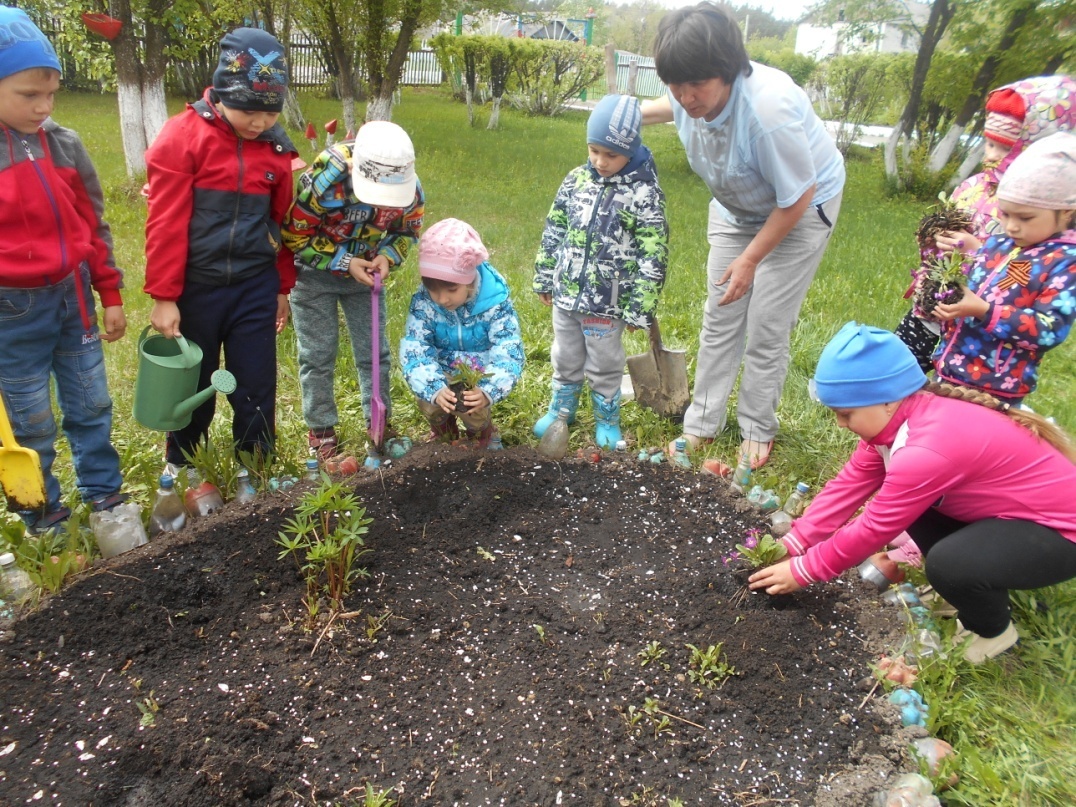 Цветничок разбили, цветочки посадили
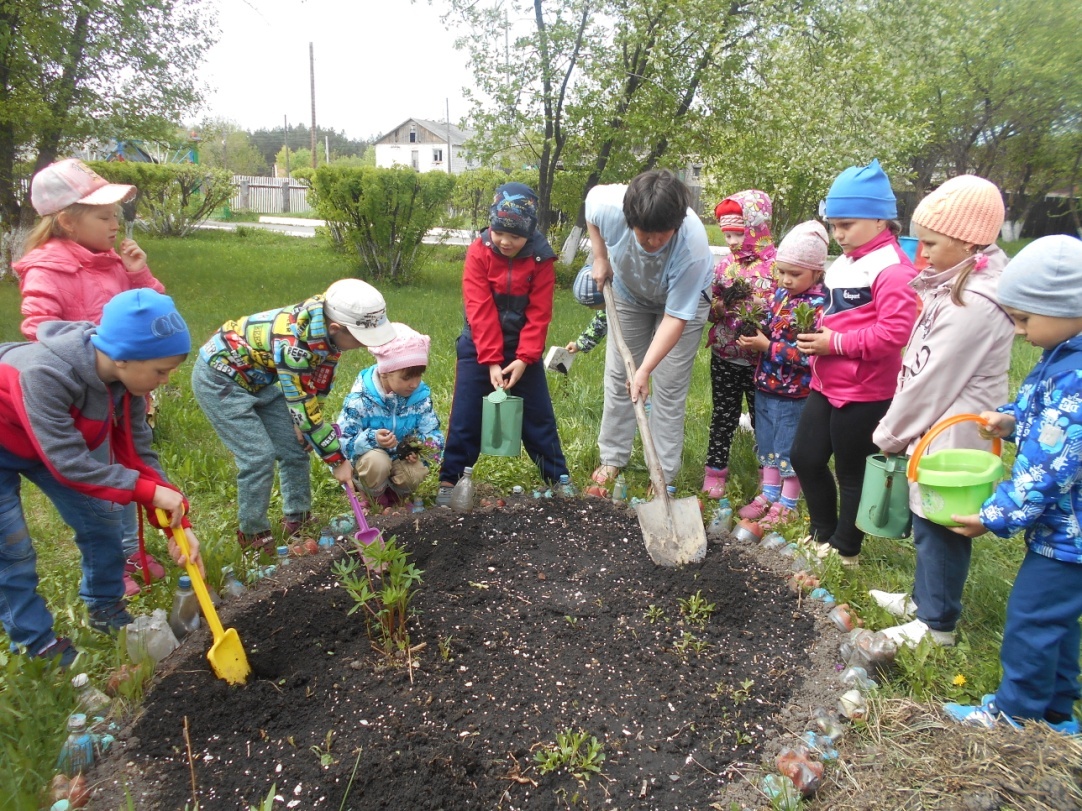 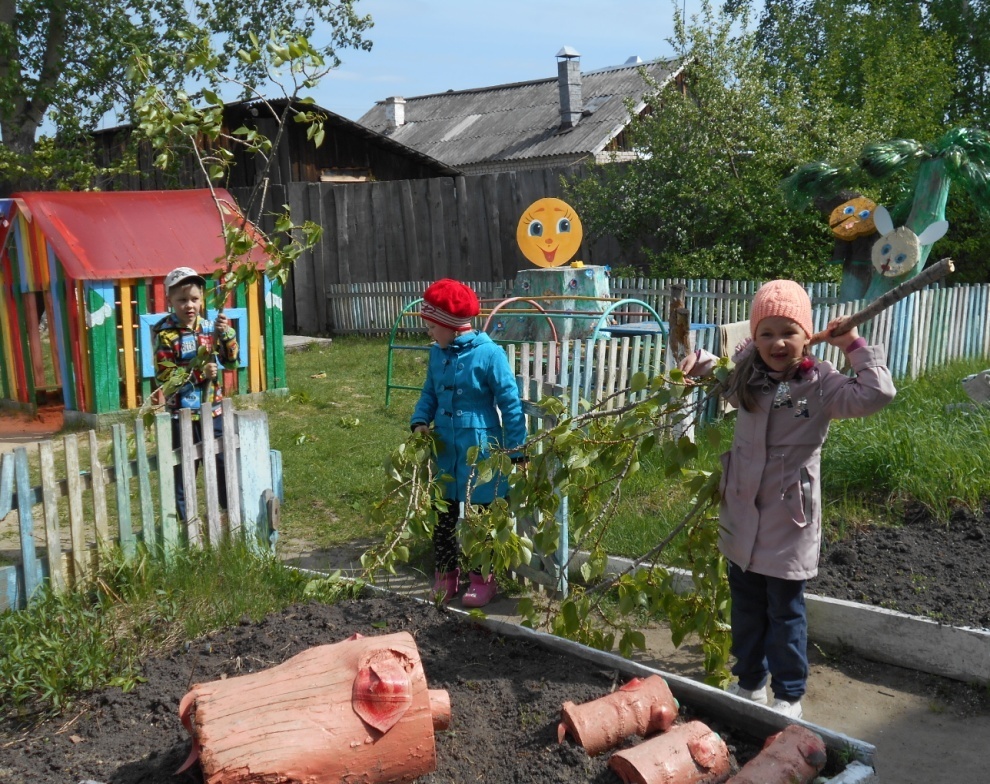 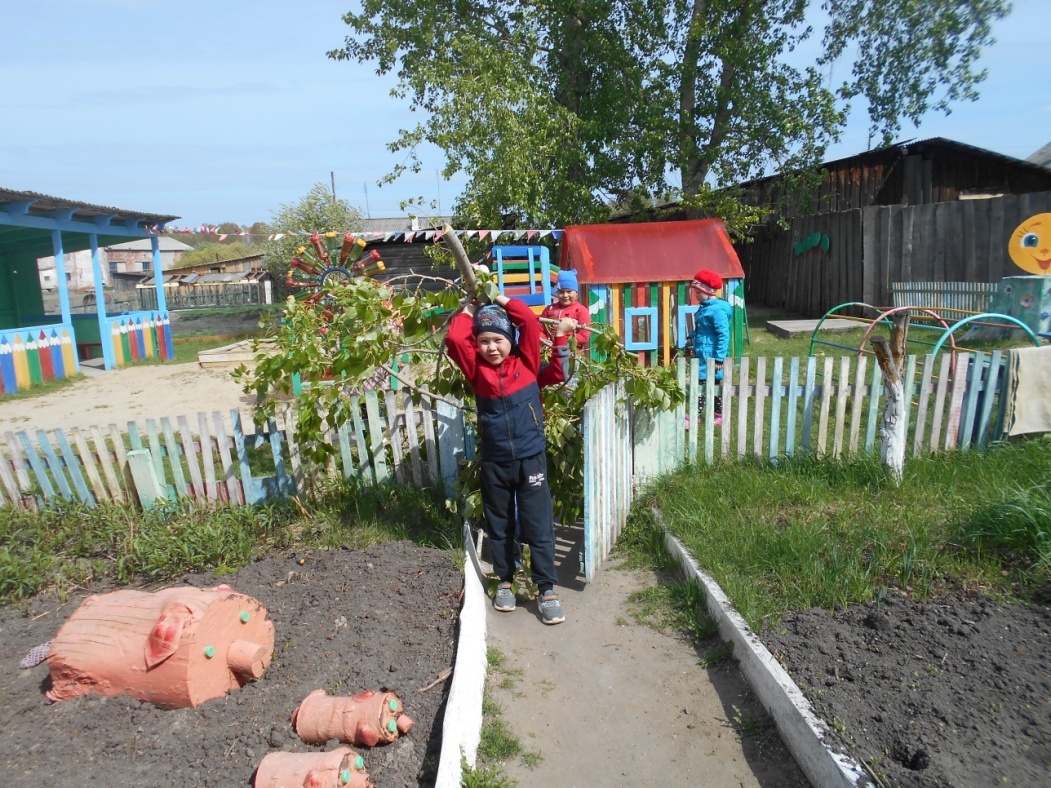 Очень сильно ветер дул, ветки поломались
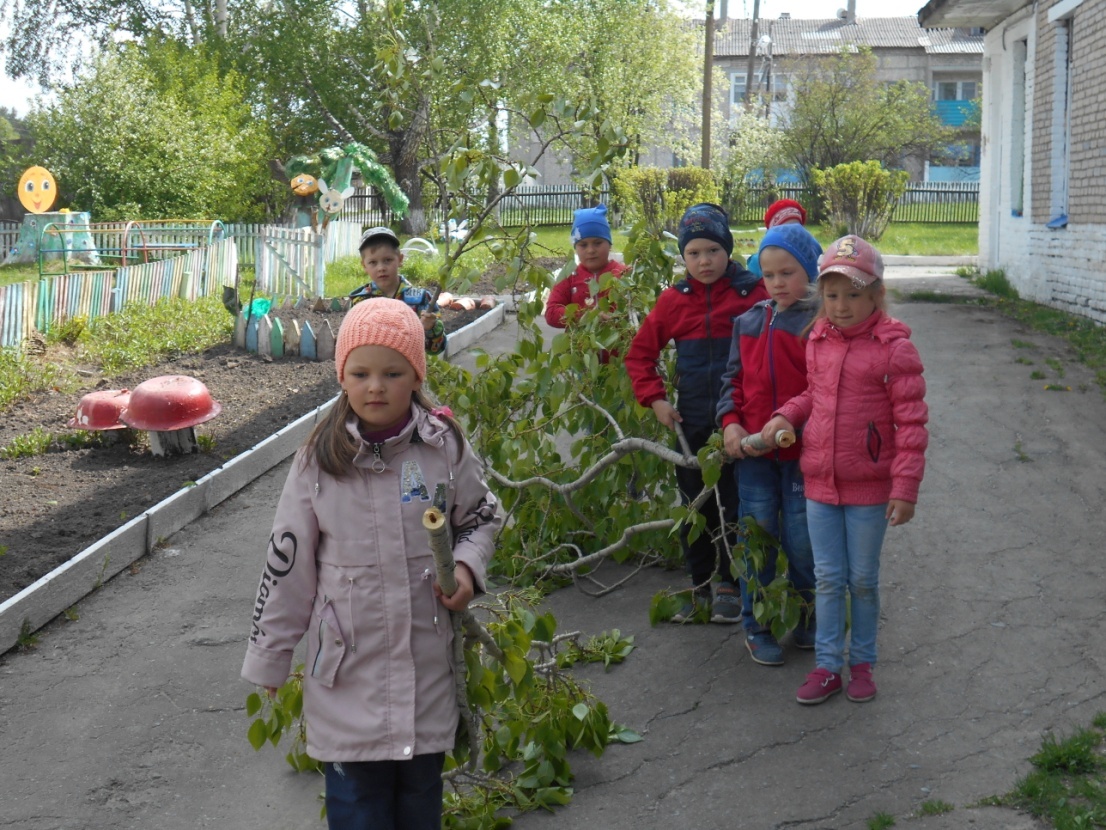 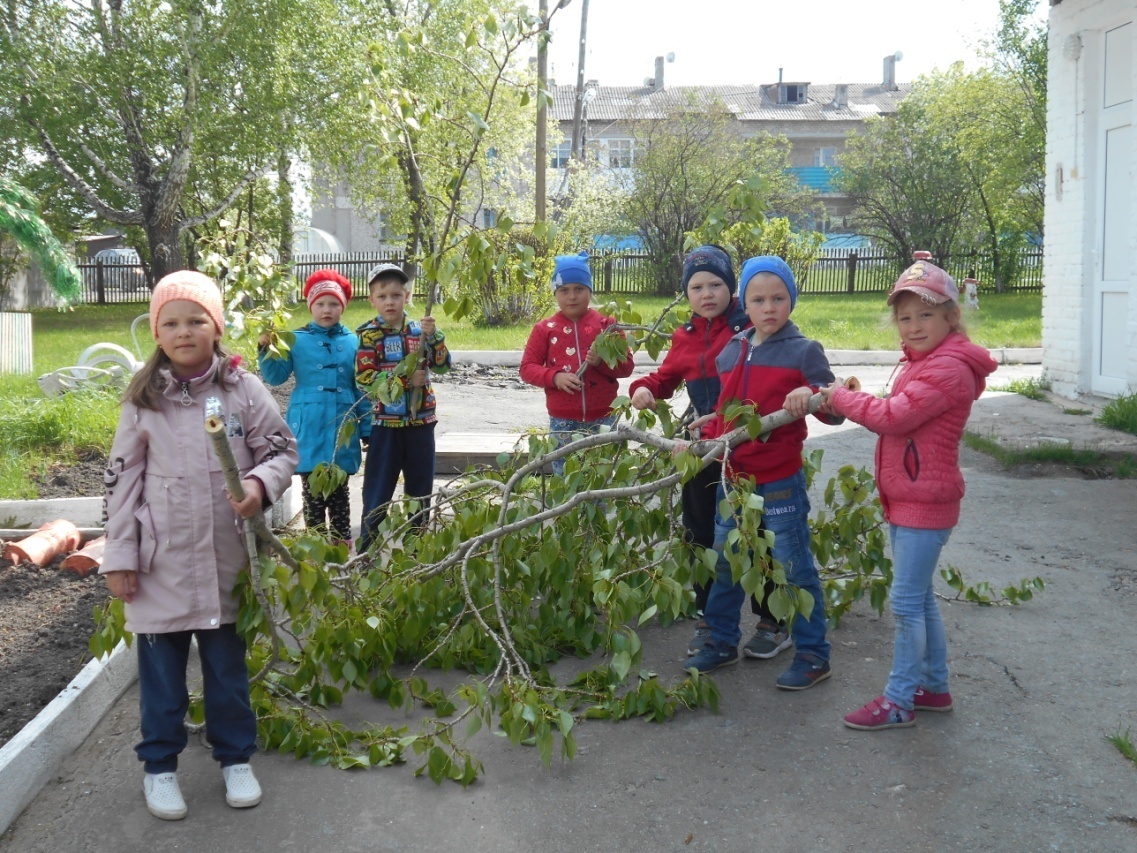 Дружно ветки мы возьмём , весь участок приберём
Дом культуры , волонтёров пригласил помочь в уборке 
Раз, два, три, четыре, пять
Мы привыкли помогать!
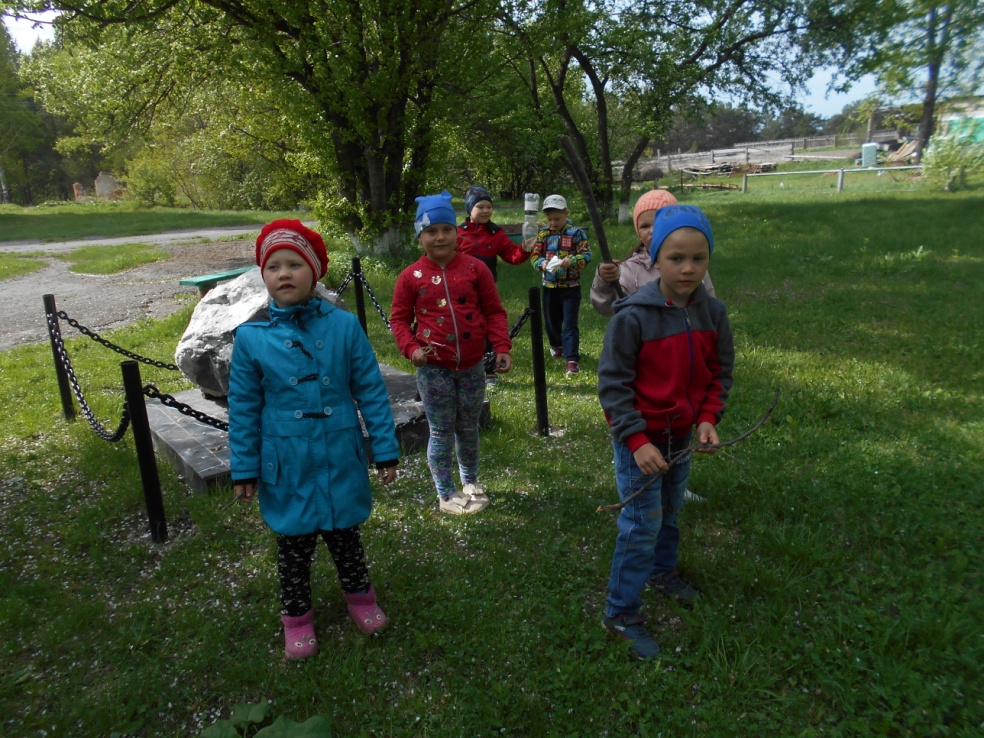 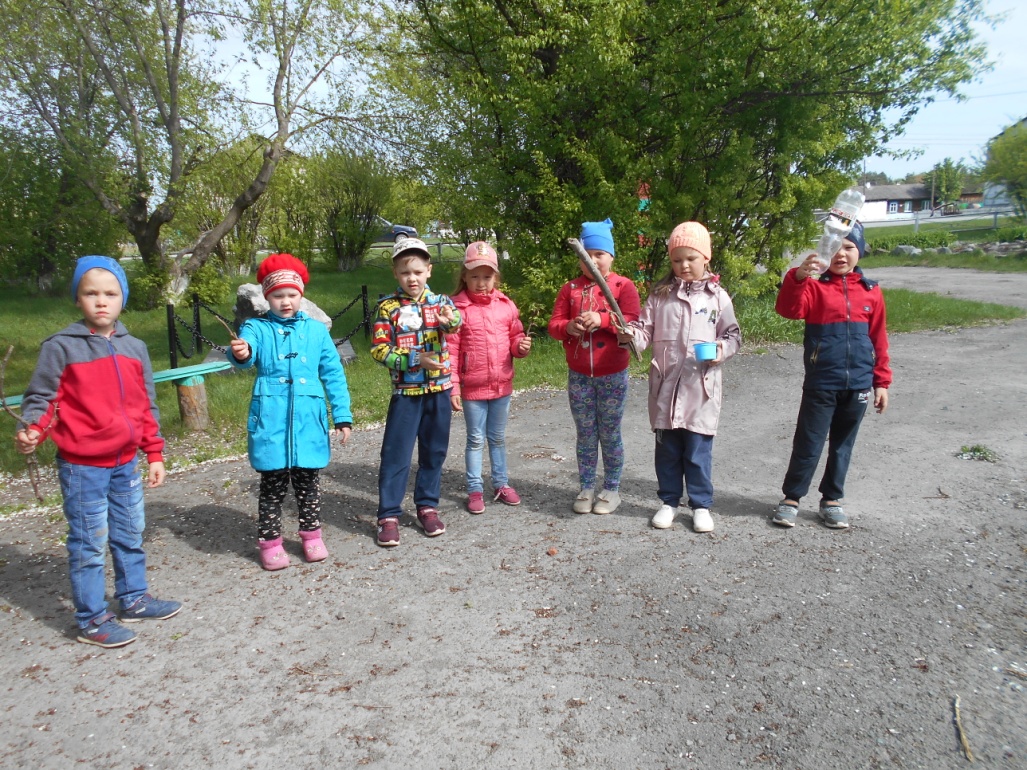 Ветки, фантики, бумажки- ловко мы в мешки сложили
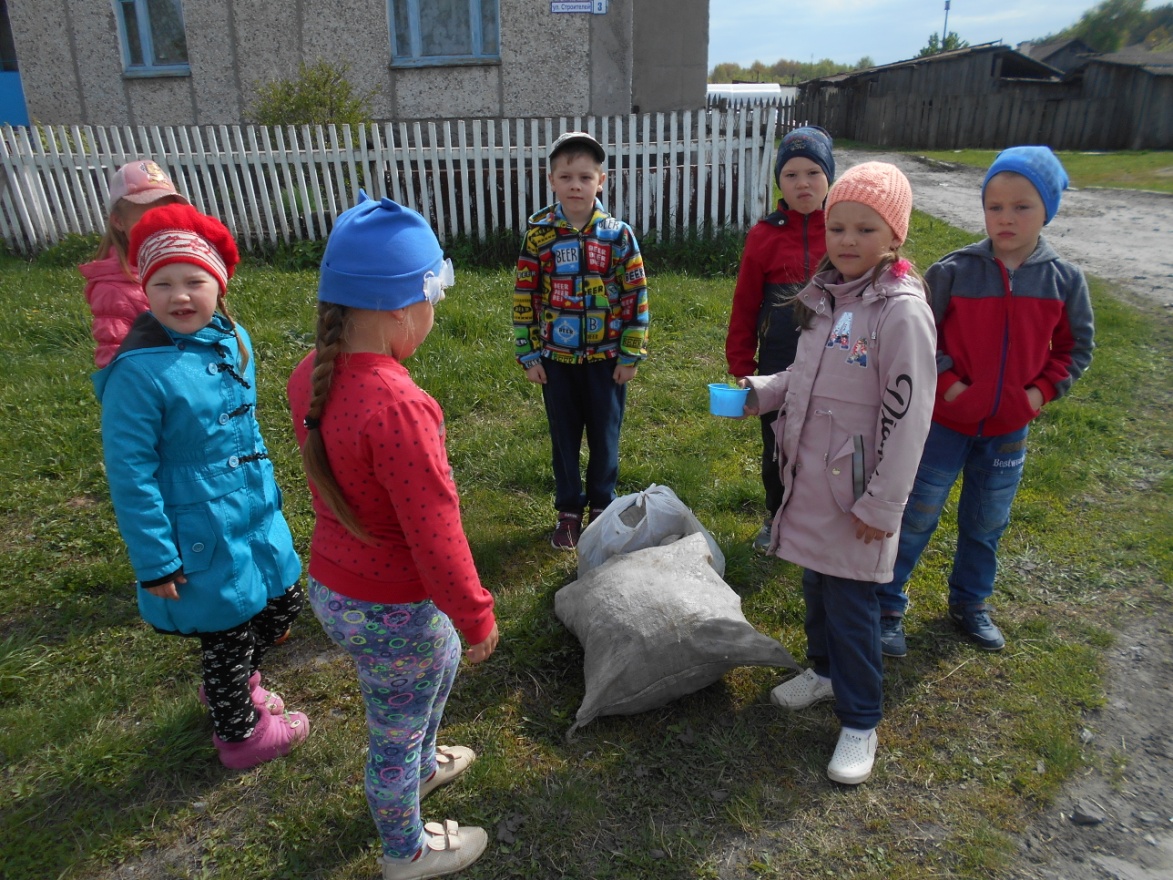 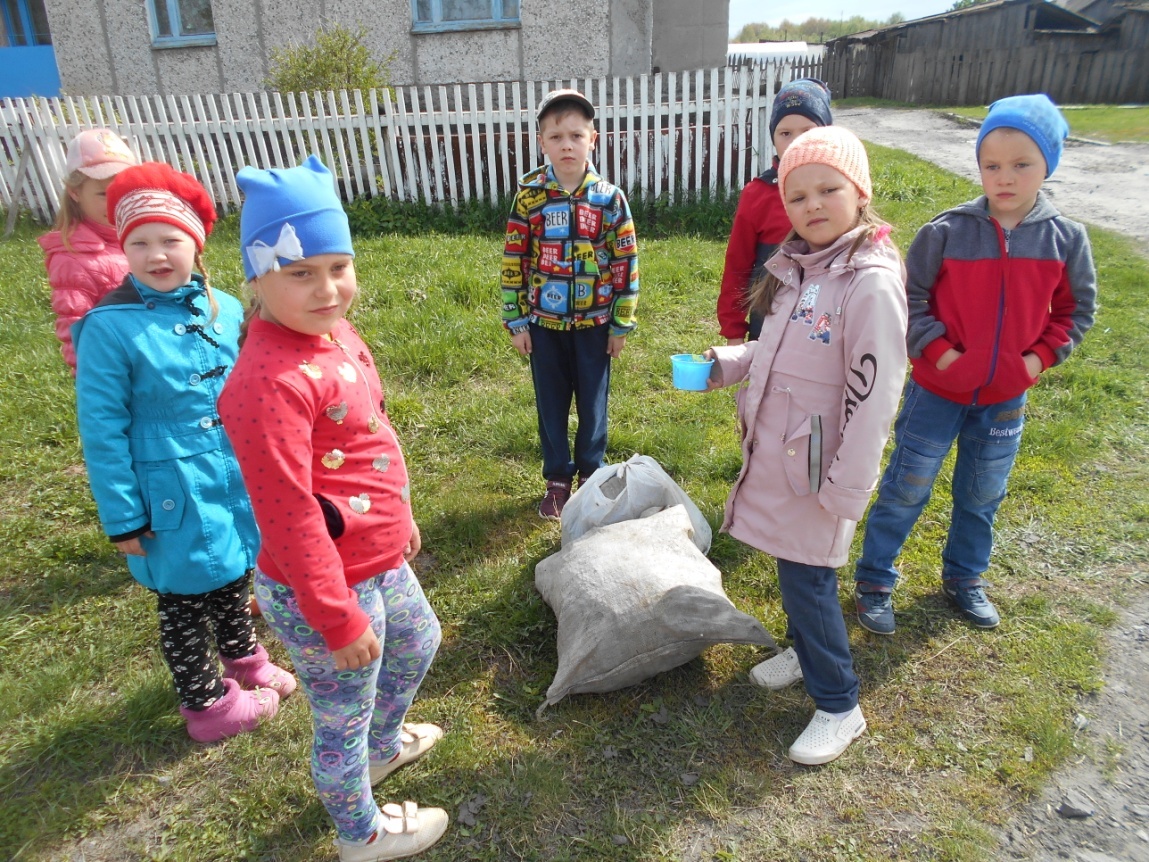 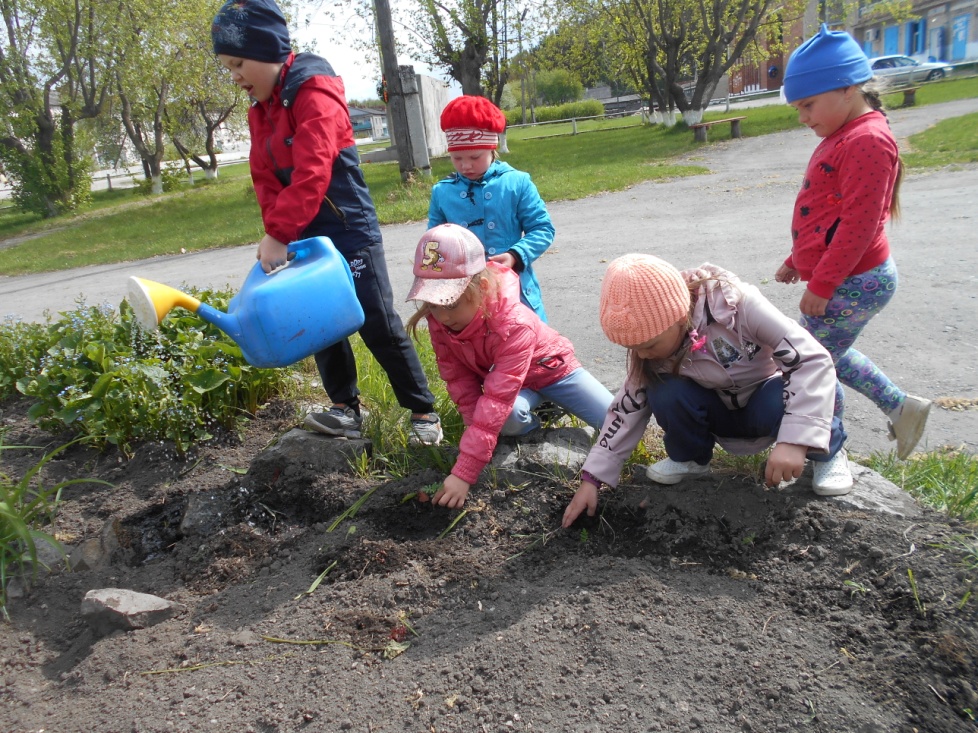 В цветнике , в ДК любимом  посадили мы люпины
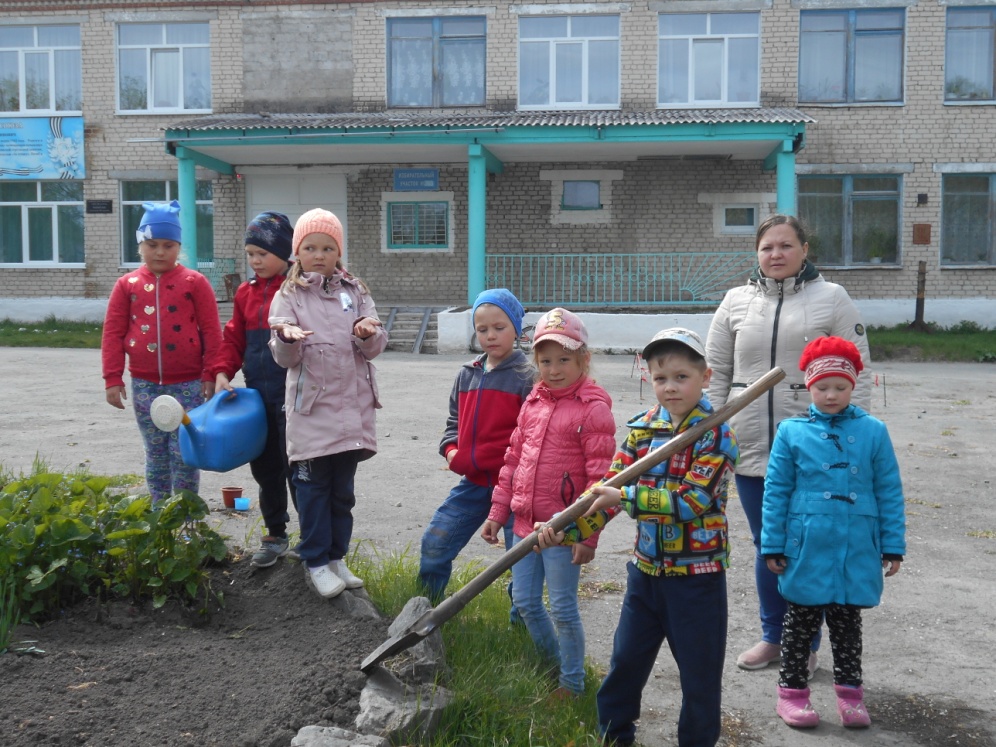 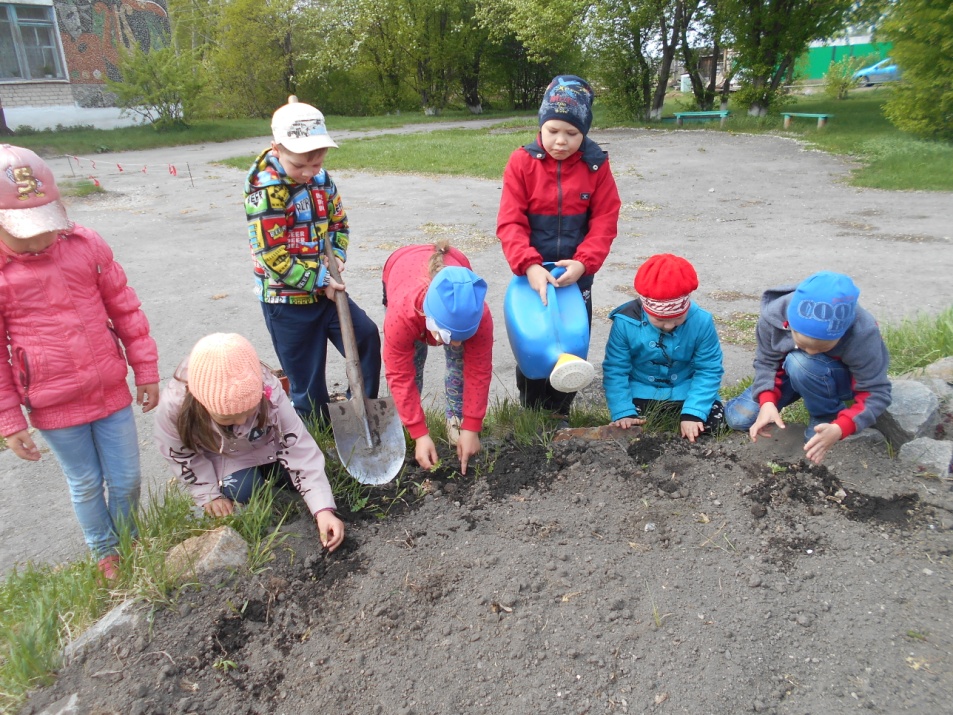 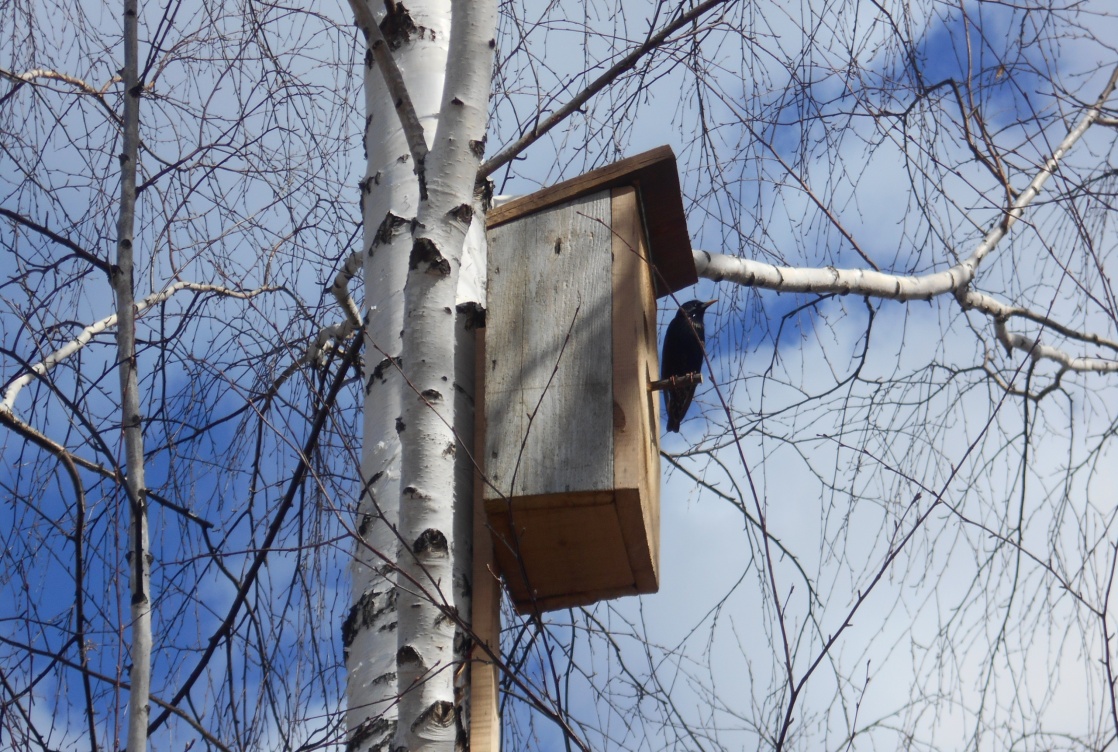 В этом космосе холодном. Только здесь леса шумят, Птиц скликая перелётных,
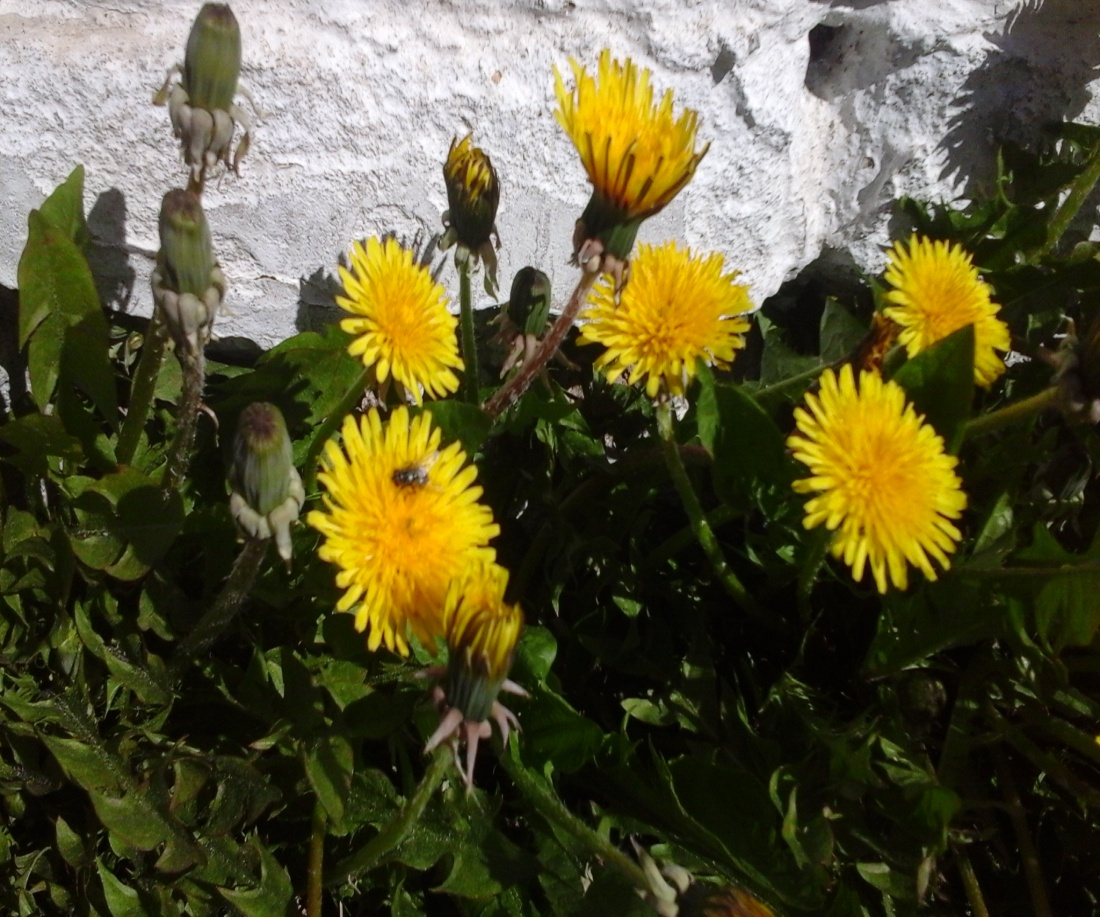 Лишь на ней одной цветут, Ландыши в траве зелёной, И стрекозы только тут В речку смотрят удивлённо. Береги свою планету – Ведь другой, похожей, нету!
Спасибо за внимание !
Презентацию подготовила воспитатель МДОУ «Стриганский детский сад»
Зырянова Ирина Анатольевна